Cut out each of the pictures.  You can start with just 2 different
numbers at a time.  Put the numbers out.  Help your child match
the right number of dots and animals to the right number.
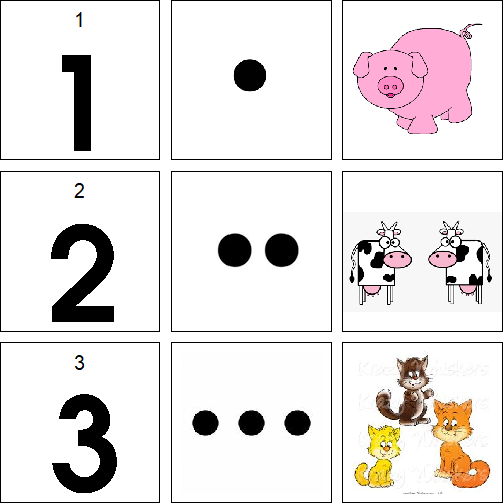 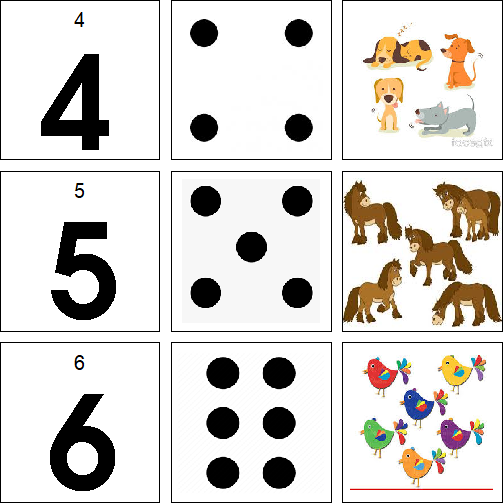 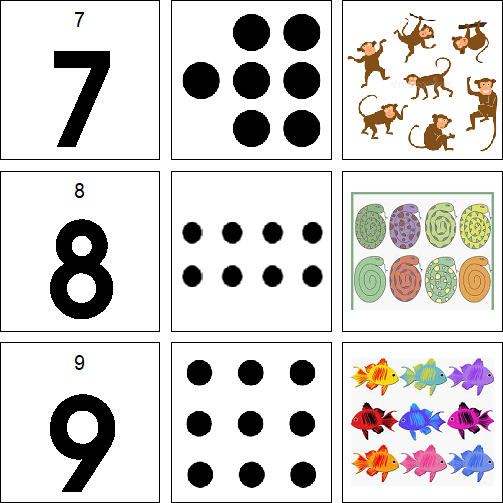 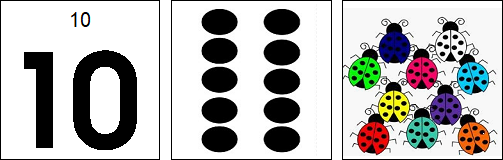